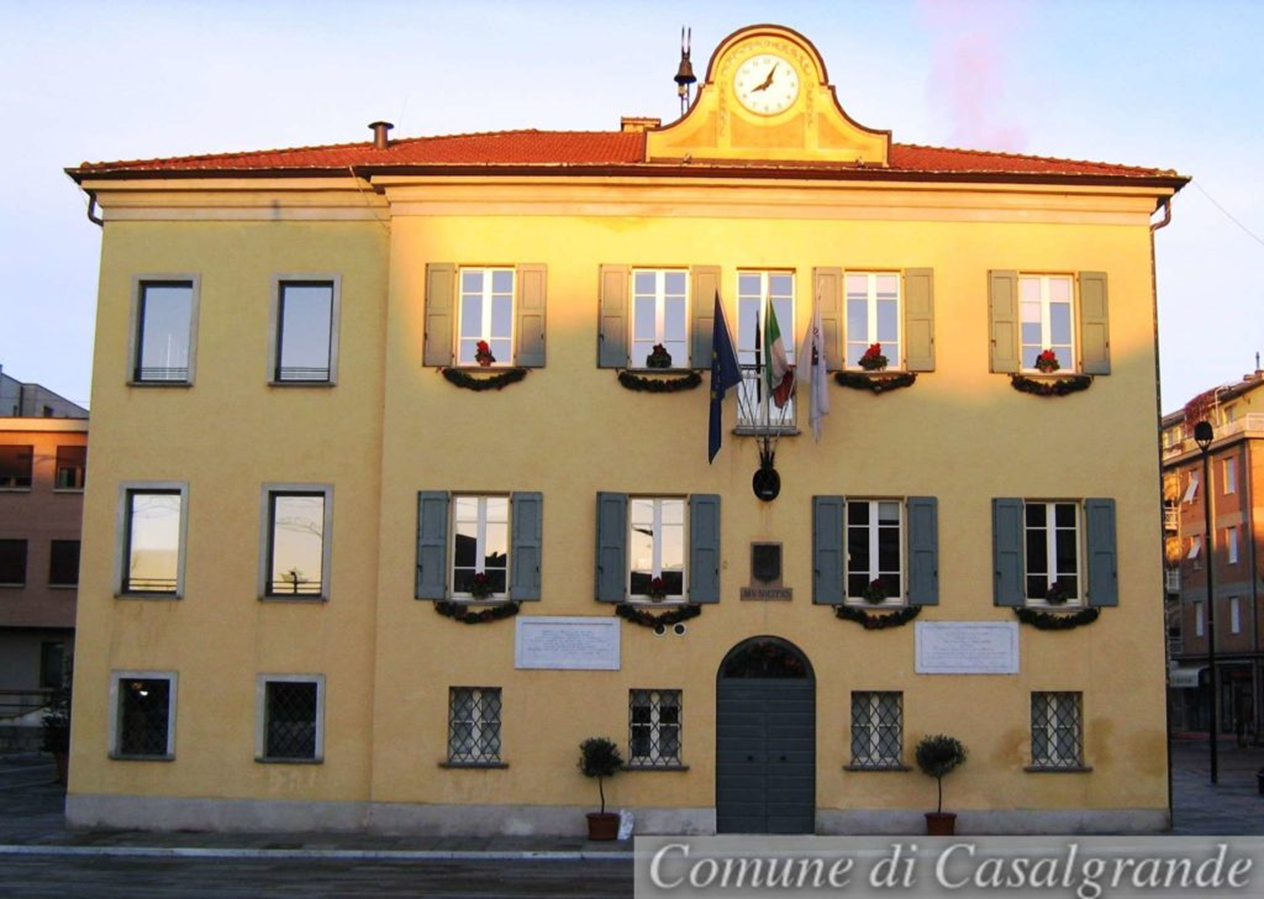 VARIAZIONE DI ASSESTAMENTO DI BILANCIO
Consiglio Comunale del 31 luglio 2020
SETTORE TRIBUTI – ENTRATE
[Speaker Notes: Le entrate tributarie non subiscono al momento variazioni, tranne la Tari, che si è adeguata al Pef approvato da Atersir con variazione di bilancio del 30 giugno.]
SETTORE FINANZIARIO – ENTRATE
[Speaker Notes: Tra i maggiori trasferimenti si segnala:
€ 48.592,03 trasferimento statale per i centri estivi (di cui 7.000 sono stati destinati al conto capitale per un intervento correlato all’emergenza COVID);
€ 79.567,10 di trasferimento per emergenza Covid, da destinare non solo all’emergenza alimentare ma anche al sostegno per il pagamento dei canoni di locazione);
€ 40.995,38 contributo per alunni disabili;
€ 25.530,94 contributo regionale fondo 0-6;
€ 14.478,76 trasferimento minori entrate ex Cosap;
€ 30.000,00 contributo da bando conciliazione vita-lavoro (scuole).
Per i fondi perequativi si registra una minore entrata sul fondo di solidarietà comunale di € 38.185,72.]
PRINCIPALI VARIAZIONI PER MISSIONI E PROGRAMMI – SPESA CORRENTE (1)
PRINCIPALI VARIAZIONI PER MISSIONI E PROGRAMMI – SPESA CORRENTE (2)
[Speaker Notes: Le principali variazioni riguardano l’aumento delle risorse relative ai servizi culturali e ricreativi (finanziati con economie di spesa) e l’aumento alla Missione 12 relativo ai contributi Covid per emergenza alimentare e canoni di locazione correlati ad apposito finanziamento da parte dello Stato.]
PRINCIPALI VARIAZIONI PER MISSIONI E PROGRAMMI – SPESA IN CONTO CAPITALE
[Speaker Notes: MISSIONE 01-05 –Manutenzione straordinaria immobili: +311.000,00
MISSIONE 01-06 –Ufficio tecnico: +28.000,00 per incarichi
MISSIONE 06-01 – Sport e tempo libero: manutenzione straordinaria immobili +82.500,00
MISSIONE 09-04 – Servizio idrico: +128.000,00 manutenzione straordinaria fognature
MISSIONE 10-05 – Viabilità: +90.500,00 sistemazione strade - +30.000,00 acquisto aree per urbanizzazioini - +30.000,00 progetti di riqualificazione urbana (correlati all’entrata da abusivismo)]
COMPOSIZIONE DEL RISULTATO DI AMMINISTRAZIONE DOPO LE VARIAZIONI D’ESERCIZIO
Risultato di amministrazione dopo la variazione del 30 giugno
Risultato di amministrazione dopo l’assestamento
[Speaker Notes: L’unica variazione riguarda la quota di avanzo libero, che si riduce a seguito dell’applicazione dei 672.000 euro in assestamento.]
UTILIZZO COMPLESSIVO AVANZO DI AMMINISTRAZIONE
DESTINAZIONE AVANZO DI AMMINISTRAZIONE A PARTE CORRENTE
[Speaker Notes: Così composto:
AVANZO ACCANTONATO: € 50.000,00 per eventuali rimborsi tributari;
AVANZO LIBERO: € 203.319,00 per agevolazioni Tari u.d. e saldo PEF Tari  2020;
AVANZO VINCOLATO: 
€ 31.215,28 per maggiori spese COVID refezione scuole;
€ 200.000,00 per contributi Covid esercenti;
€ 55.355,91 per morosità incolpevole (bando in corso);
€ 250.000,00 recuperi Tari iniettati nel Pef 2021;
€ 510.377,11 avanzo da fondone iniettato nel bilancio di previsione;]
DESTINAZIONE AVANZO DI AMMINISTRAZIONE A PARTE CAPITALE
[Speaker Notes: Tutto destinato ad investimenti TRANNE € 21.645,30 di avanzo vincolato destinato ai contributi per il superamento delle barriere architettoniche (vincolato all’entrata dedicata).]
FONDO CASSA
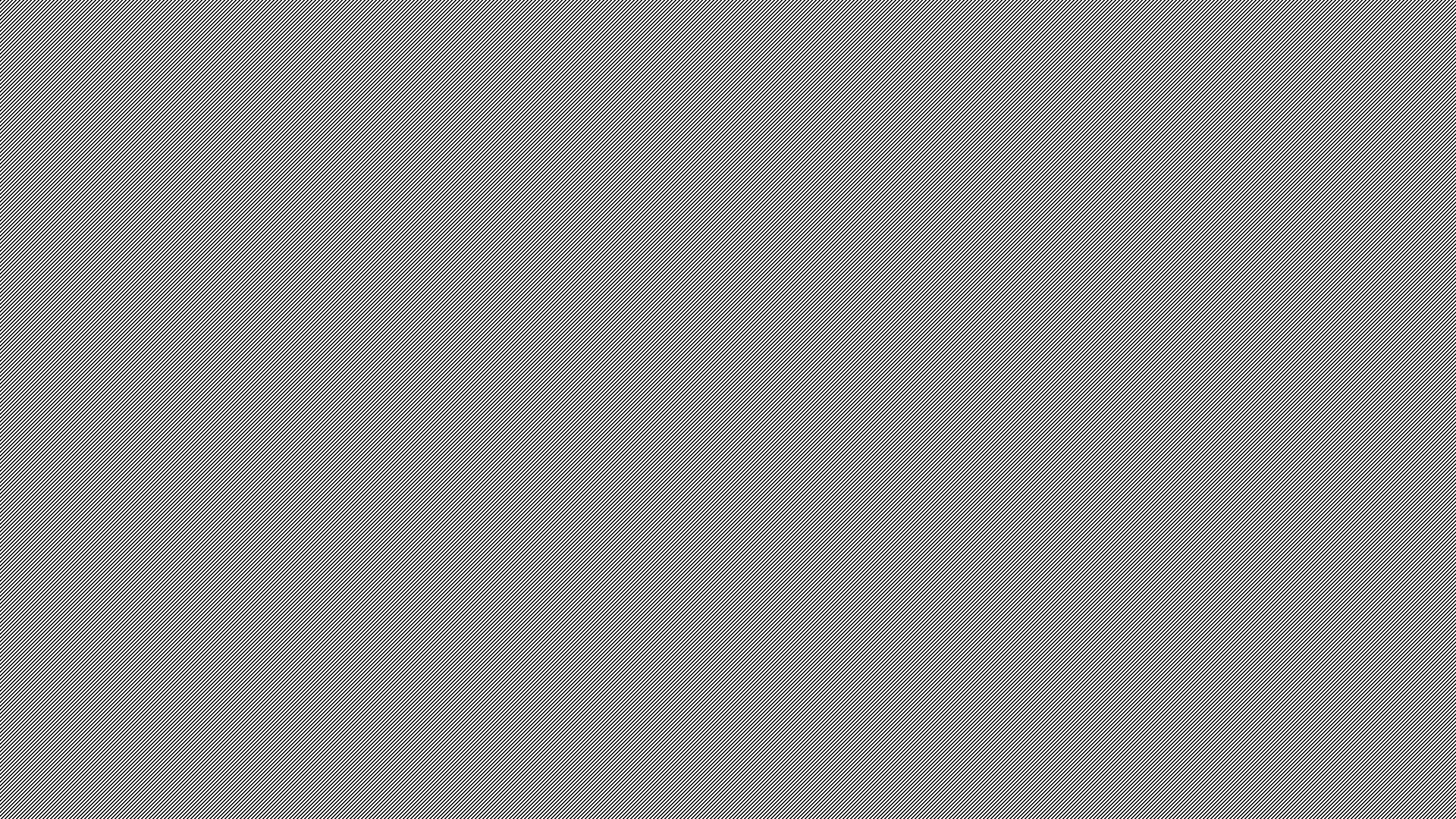 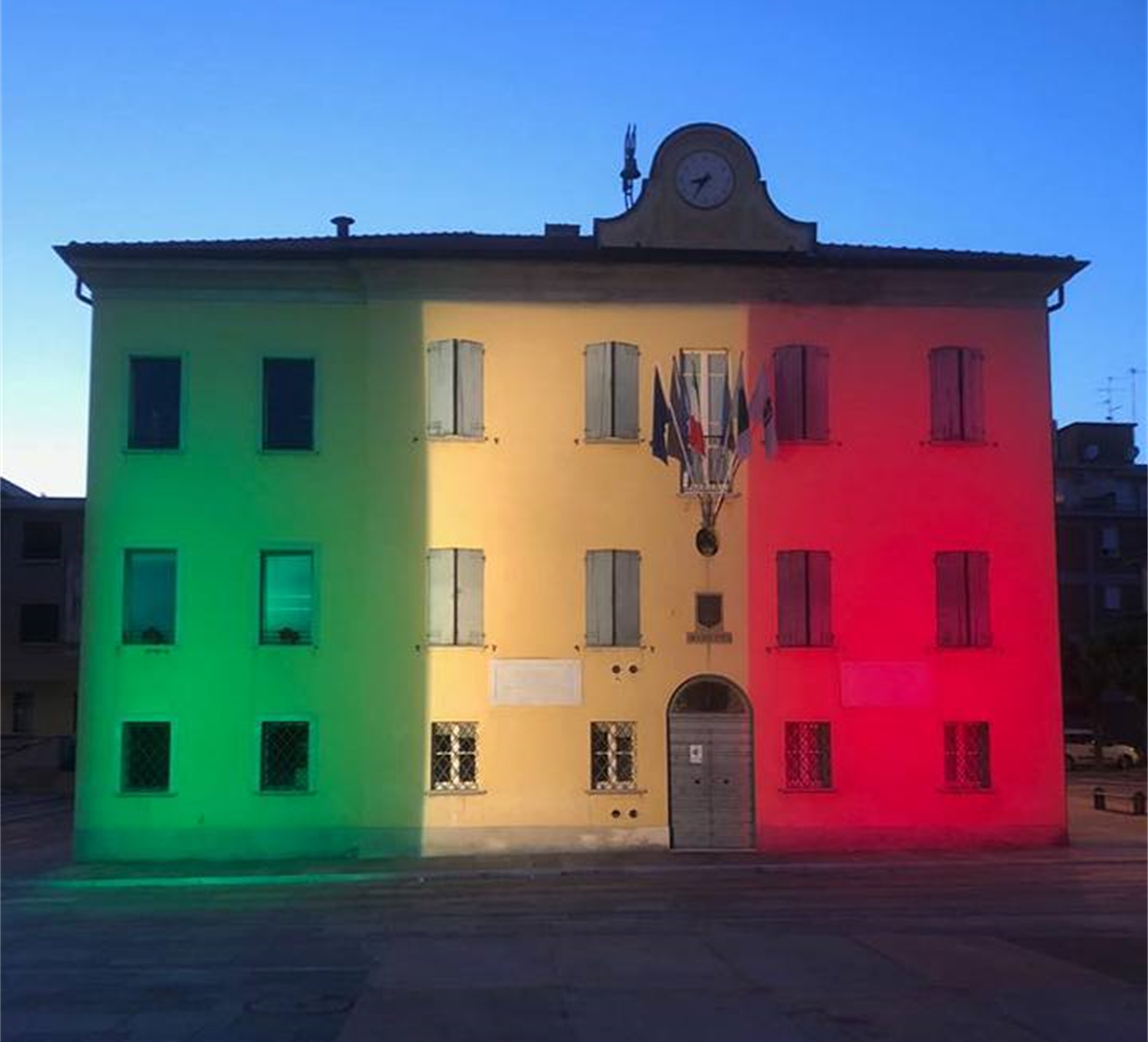 Grazie per l’attenzione.
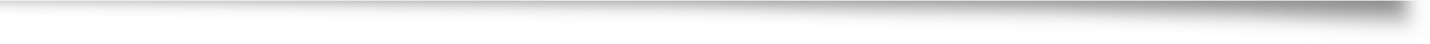 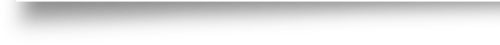 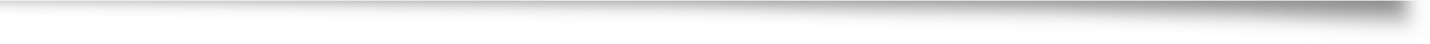